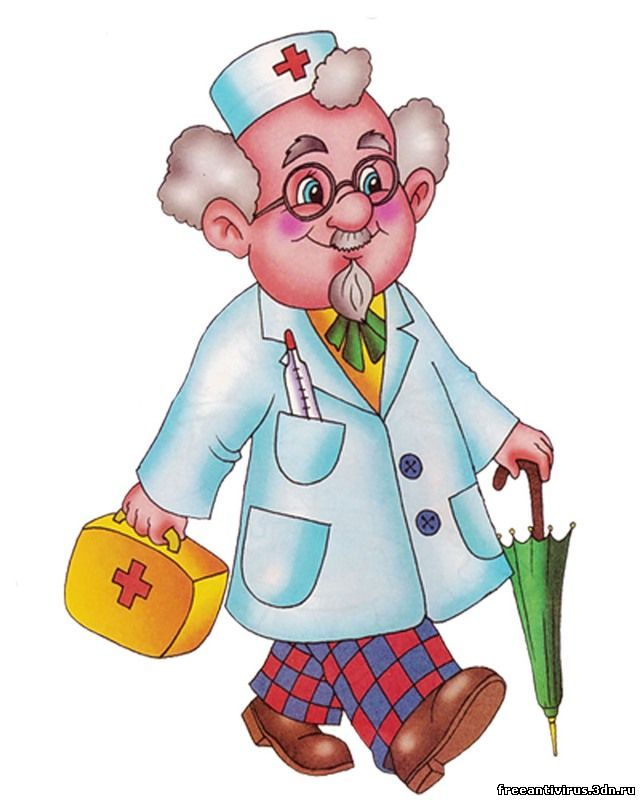 НАШЕ СЕРДЦЕ
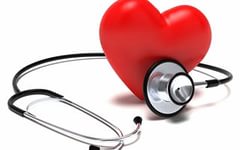 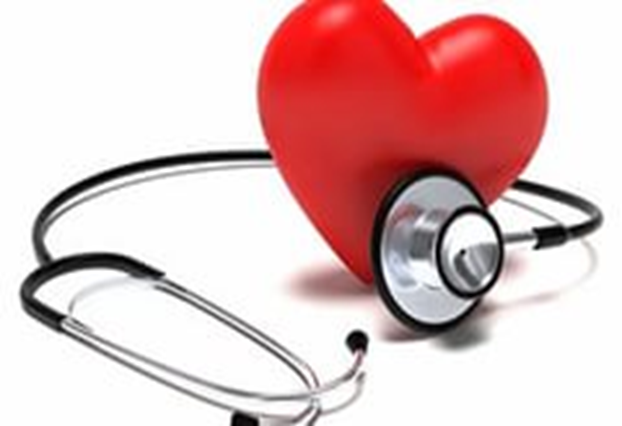 Вовремя обращаться к врачу
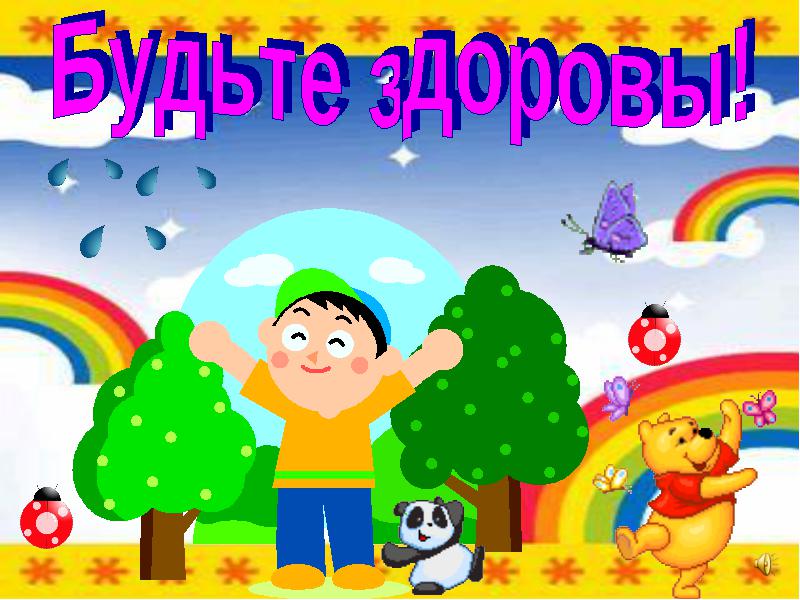 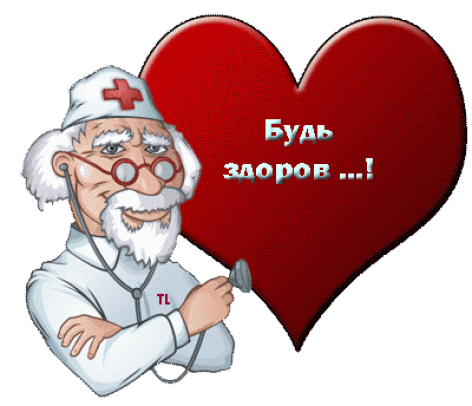 Будьте здоровы!